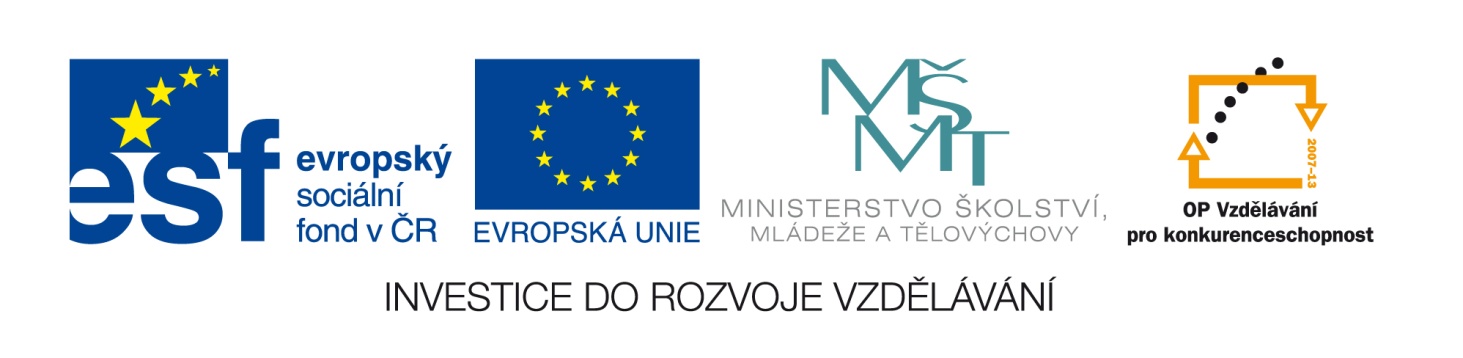 Označení materiálu: 	VY_32_INOVACE_ZMAJA_VODARENSTVI_06	 
Název materiálu:	Zařízení veřejného vodovodu I	
Tematická oblast:	Vodárenství – 1. ročník instalatér
Anotace:	Prezentace objasňuje význam a funkci  důležitých zařízení veřejného 	vodovodu 
Očekávaný výstup:	Žák vysvětlí význam  pramenní jímky, vodárny, vodojemu a čerpací stanice  
Klíčová slova:	Pramenní jímka, vodojem, vodárna, čerpací stanice
Metodika:	Slouží jako podklad pro žáky k  procvičování v návaznosti na předcházející 	výklad.  Lze rozeslat žákům elektronicky či elektronicky prezentovat ve výuce.
Obor:	Instalatér 
Ročník:	1. 
Autor:  	Mgr. Jan Zmátlík
Zpracováno dne: 	5.9.2012
 
Prohlašuji, že při tvorbě výukového materiálu jsem respektoval(a) všeobecně užívané právní a morální zvyklosti, autorská a jiná práva třetích osob, zejména práva duševního vlastnictví (např. práva k obchodní firmě, autorská práva k software, k filmovým, hudebním a fotografickým dílům nebo práva k ochranným známkám) dle zákona 121/2000 Sb. (autorský zákon). Nesu veškerou právní odpovědnost za obsah a původ svého díla.
Integrovaná střední škola, Slaný
Zařízení veřejného vodovodu I
Pramenní jímka, vodojem, vodárna a čerpací stanice
Integrovaná střední škola, Slaný
Pramenní jímka
Je zařízení pro zachycení zdroje vody, pramene
Může být jímací zářez, studna
Je místem, kde může být připojeno vodovodní potrubí 
Buduje se v místech zdroje vody
Zdroj vody může být různě vydatný – pro vlastní potřebu nebo pro větší odběr vody
Integrovaná střední škola, Slaný
Vodárna
Vodárna je stavba se zařízením pro jímání, úpravu a následně dopravu vody do vodojemu
Je zařízením, kde se voda z vodního zdroje upraví tak, aby se stala pitnou
Voda do vodárny je přivedena potrubím ze zdroje vody
Voda z vodárny je přiváděcím potrubím (řádem) vedena do vodojemu
Vodárna se může nacházet na okraji města
Integrovaná střední škola, Slaný
Provoz vodárny
Kvalita přiváděné vody se ověřuje rozbory
U vody se ověřují fyzikální, chemické a mikrobiologické vlastnosti
Ověřuje se a upravuje se obsah některých látek zejména manganu a železa
Provádí se odkyselení a dezinfekce vody
Z povrchových vod se odstraňují rozpustné i nerozpustné látky
Integrovaná střední škola, Slaný
Vodárna
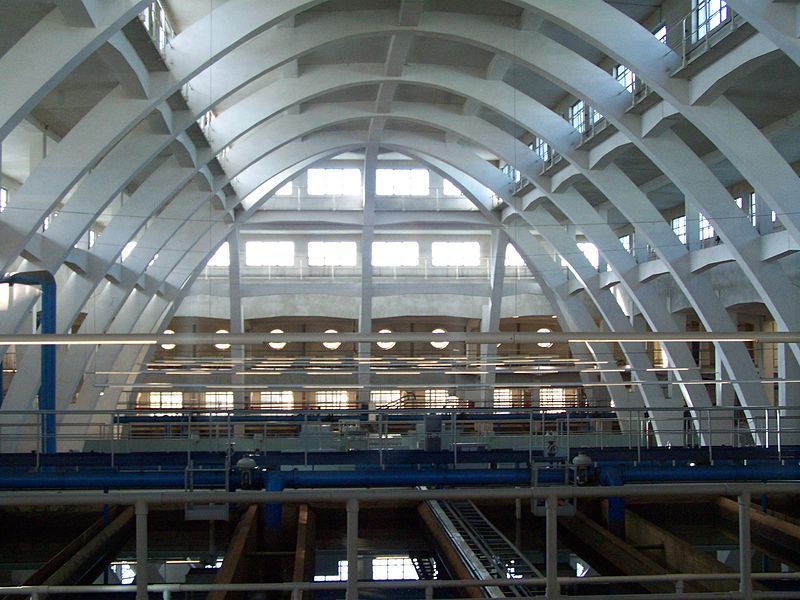 Obr. č.1
Integrovaná střední škola, Slaný
Vodojem
Je obvykle podzemní nebo věžový nadzemní a v jeho blízkosti se může nacházet úpravna vody
Je zásobní nádrž (obvykle betonová)
Zajišťuje dostatek vody a dostatečný tlak vody ve vodovodním řádu
Plní se gravitačně nebo čerpadly
Upravená voda se kontroluje rozborem v laboratoři
Integrovaná střední škola, Slaný
Věžový vodojem
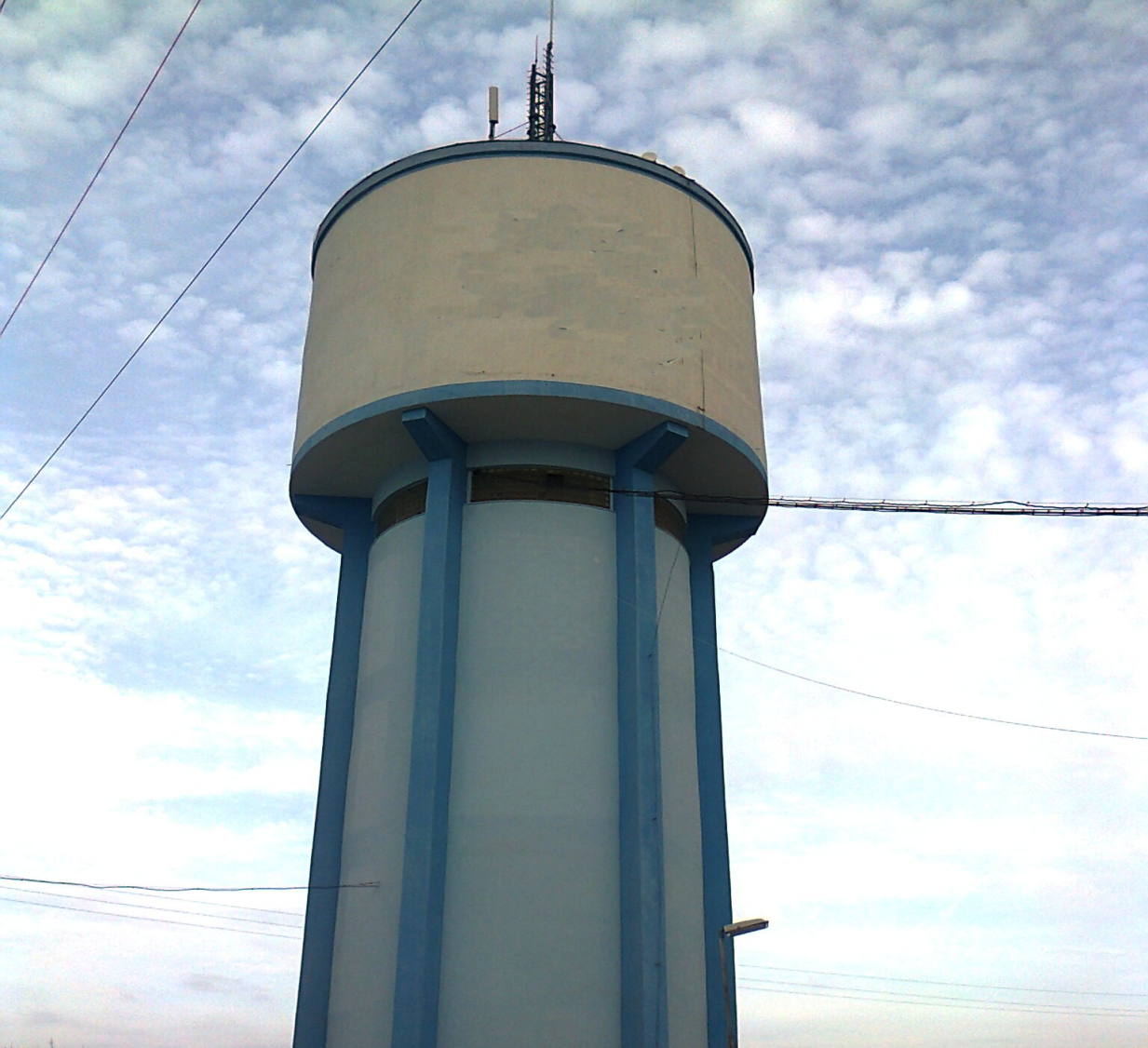 Obr.č.2
Integrovaná střední škola, Slaný
Čerpací stanice
Zajišťuje čerpání vody ve výtlačném vodovodu a doplňuje vodu do vodojemu
Hlavním zařízením jsou čerpadla
Další zařízení jsou armatury
Nachází se poblíž zdroje vody, vodárny nebo vodojemu
Provoz čerpadel znamená spotřebu elektrické energie
Integrovaná střední škola, Slaný
Čerpadlo
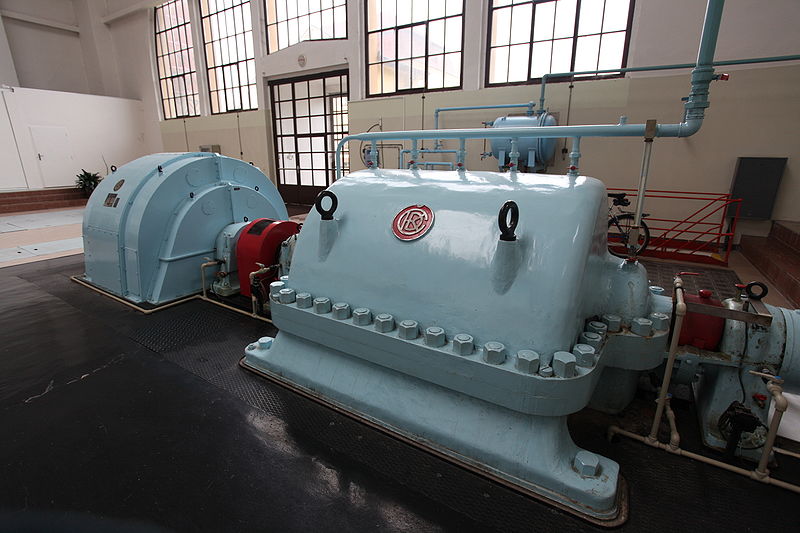 Obr.č.3
Integrovaná střední škola, Slaný
Odkazy
Obrázek č. 1 Podolská vodárna      http://commons.wikimedia.org/wiki/File:Podolsk%C3%A1_vod%C3%A1rna_zevnit%C5%99_1.JPG
Obrázek č.2 Věžový vodojem - Vlastní tvorba.
Obrázek č. 3 Elektrické odstředivé čerpadlo
	http://commons.wikimedia.org/wiki/File:Elektrick%C3%A9_odst%C5%99ediv%C3%A9_%C4%8Derpadlo_ze_strany,_%C3%9AV_K%C3%A1ran%C3%BD.jpg
Integrovaná střední škola, Slaný
Konec prezentace
Integrovaná střední škola, Slaný